L’erreur en mathématiques au cycle 2
Les réponses au questionnaire Initial « Enseignants »
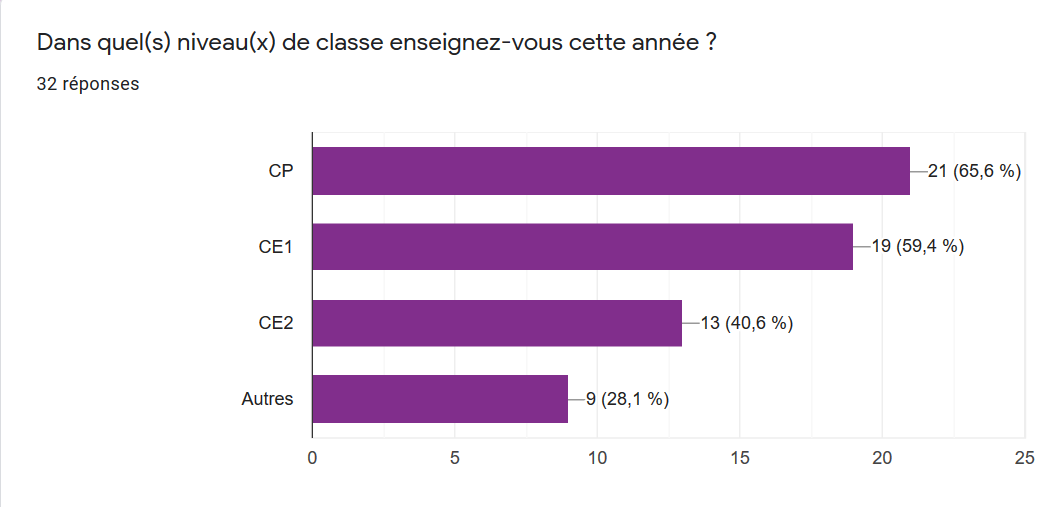 Votre situation d’enseignement
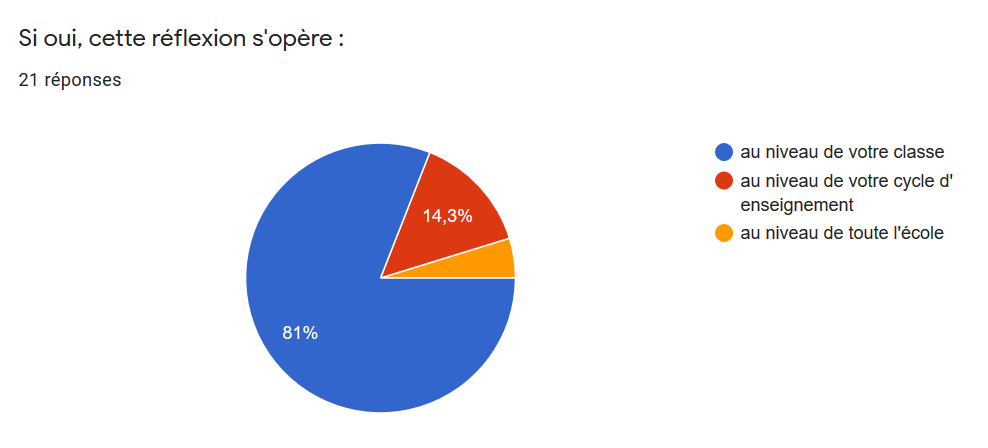 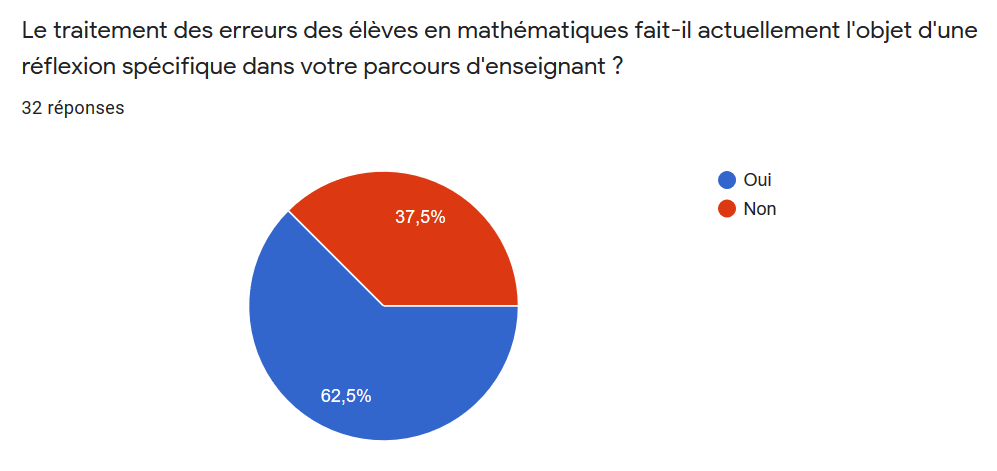 La problématique abordée
Quelques dispositifs spécifiques au traitement de l’erreur déjà utilisés
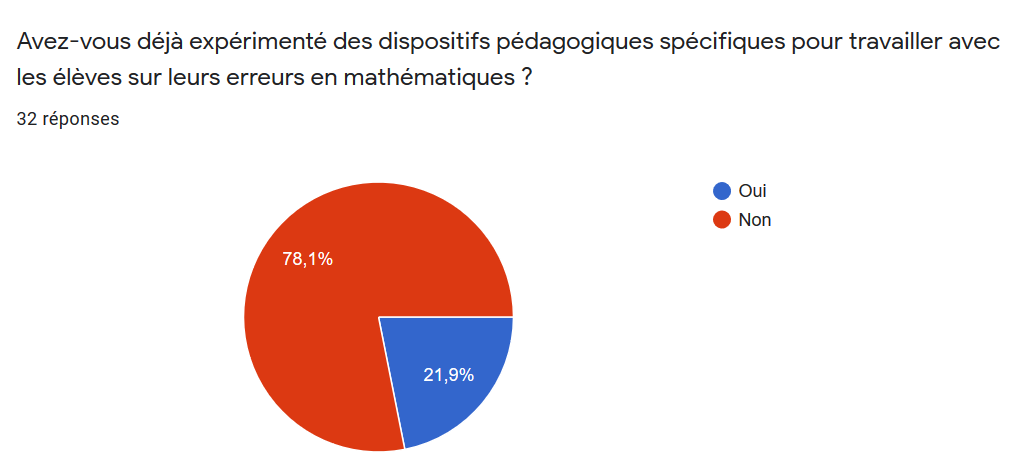 recours à la manipulation
proposition de l'erreur au groupe et remédiation par les pairs, remédiation individuelle auprès de l'élève.
travail en ateliers différenciés
Quelques apports théoriques déjà reçus :
En animation pédagogique
Vos attentes de formation
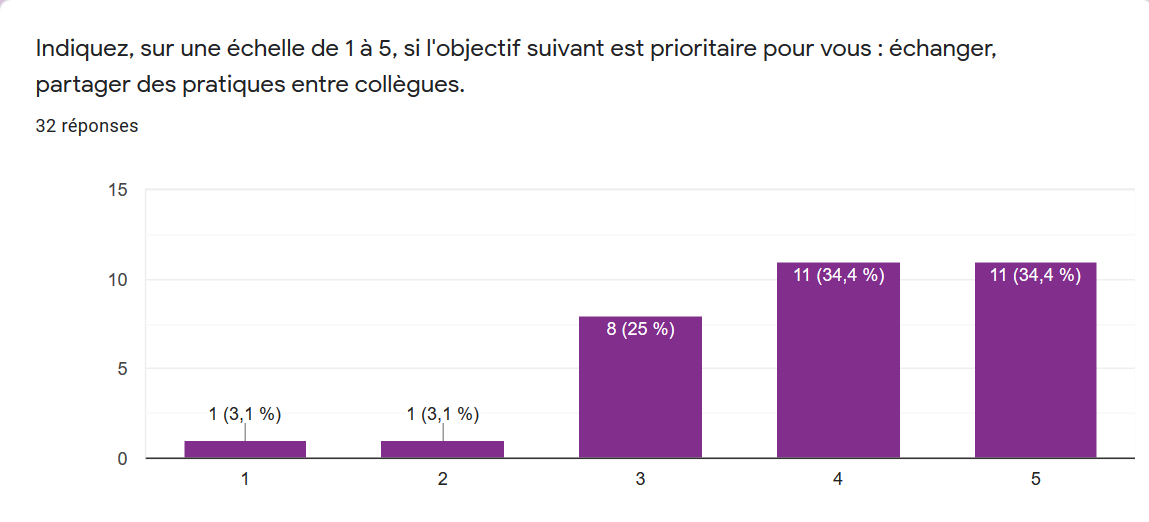 Des outils à partager
Merci pour votre participation à ce questionnaire !